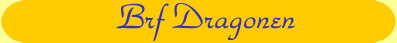 Innevarande år 2014
 Byte av vattenledningar i 21:an -  sista huset, klart november
 Planterat julgran övre gården
 Har genomfört informationsmöte, även haft allmän visning av balkongprototyp där man haft tillfälle bekanta sig och även att ´titta och känna´ samt ställa frågor till fabrikanten.
 Haft extra föreningsstämma med anledning av  ombyggnationen som utföll med 109 för och 3 emot av 112 röster. 
 Icke närvarande medlemmar har lämnat samtycke i alla fall utom en lägenhet. ( Ettor som ej har balkong och ej berörs av ombyggnation har ej behövt lämnat samtycke) 
 Bygglov är beviljat och beslut om ombyggnation är inskickat till hyresnämnd för att fastställas (laga kraft)
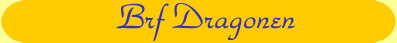 Innevarande år 2014 
Bytt tvättmaskiner i 19 och 23 efter löpande behov
Avgiftsförändring +5% på alla avgifter/hyror ( vilket innebär att en normal 3.a kostar 3.425:- 2014 i stället för 3.261:- 2013.
Temporärt stopp för avsättning till Inre fond under året
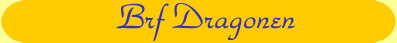 Planer för 2015
Byte av balkonger under våren/sommaren
OVK- besiktning
Rensning ventilations kanaler
Eventuellt  installation av  vattenmätare  för  senare debitering per lägenhet först och främst varmvatten. Snart ett lagförslag.
Avgiftsförändring +5% på alla avgifter/hyror (vilket innebär att en normal 3:a kostar 3.595:- 2015 i stället för 3.424:- 2014
Temporärt stopp för avsättning till Inre fond under året
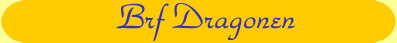 Planer för 2016
Högtryckstvätt gavlar
Diverse mindre målarbeten typ plåthuv och enstaka källaregång/ar
Byte cirkulationspump, värme 
Eventuellt byte till ledlampor på  exteriörbelysning efter att nya direktiv ifrån boverket att efter 1pril 2015 får ej kvicksilverarmatur säljas

Avgiftsförändring +5 % på alla avgifter/hyror( vilket innebär att en normal 3:a kostar 3.775:- 2016 i stället  för 3.595:- 2015
Temporär stopp  för avsättning till Inre fond under året
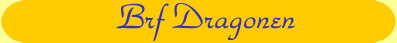 Planer för 2017
Byte av fönster
Översyn av samtliga lekytor och ev. utbyte av all sand lekytor
Målning av kvarvarande cykelrum
Byte av motorvärmaruttag 
Avgiftsförändring +5% på alla avgifter/hyror(vilket  innebär att en normal 3:a kostar3.962:- 2017 i stället för 3.775:- 2016)
Temporär stopp för avsättning till Inre fond under året
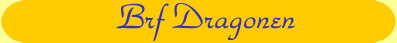 Planer för 2018
Byte vipp-port varmgarage  30 st.
Omfogning av kakel/klinkers och målning i tvättstugor
Installation av bergvärme på en gård
Högtrycksspolning av köks/combistammar
Avgiftsförändring +5% på alla avgifter( vilket innebär att en normal 3:a kostar 4.160:- 2018 i stället för 3.962:- 2017
Temporärt stopp för avsättning till Inre fond under året
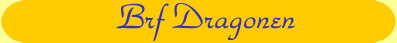 Planer för 2019
Fasadtvätt tegel/puts
Byte stuprör och hängrännor  
Byte cylinder låssystem
Byte stigare och elcentral
Målning Entre/Trapphus
I nuläget ingen planerad förändring på avgifter/hyror
Återgång till avsättning till Inre fond under året